ГБОУ СОШ №289
СВАО
г. Москва
2015г.
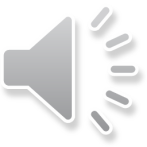 Презентацию подготовила ученица 8А классаПрохорова АнастасияРуководитель проектаОгурцова В.Н.
Подосенов Анатолий Васильевич -участник войны в Афганистане,полковник в отставке,куратор школьного музея боевой славы «Мы этой памяти верны».
г. Волоколамск – город воинской славы. Здесь, в средней школе, учился Анатолий.                               9Б класс. 1955г.
Анатолий Васильевич Подосенов родился в 1937году.
Отец  Василий Герасимович – шофер, участник Великой Отечественной войны, был для сына примером трудолюбия и оптимизма.
Мама умерла рано и воспитывала Анатолия не родная мама.
До сих пор хранит Анатолий Васильевич память о дяде и тяте, которые ежегодно поздравляли  его и поддерживали мальчика.
Детство Анатолия совпало с трудными военными годами.

В тылу страны нелёгким было детство,

Одежды не хватало и еды,

Страдали от войны все повсеместно,

Хватило детям горя и беды.
Служба в Морфлоте. Ответственный и организованный матрос был сразу замечен командованием и назначен заведующим секретной библиотекой.1958г.Северодвинск.
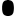 Мы все молоды были тогда,
 Но запомним на все времена
 Наши лучшие в жизни года
 И друзей боевых имена.
У Анатолия Васильевича большая дружная семья. На протяжении жизненного пути жена и две дочери всегда поддерживали своей любовью и преданностью.1968г. «Ясная поляна» с дочерью Натальей
о
А после заданья, когда тяжело,
 Получишь в награду любимой письмо.
 В нём столько надежды и столько души…
 В нем вложена нежность и сила любви .
После окончания службы, был направлен в органы внутренних дел, занимался охраной общественного порядка. Закончил Всесоюзный юридический институт.   Поступил  в Академию МВД СССР
Годы учебы в академии.
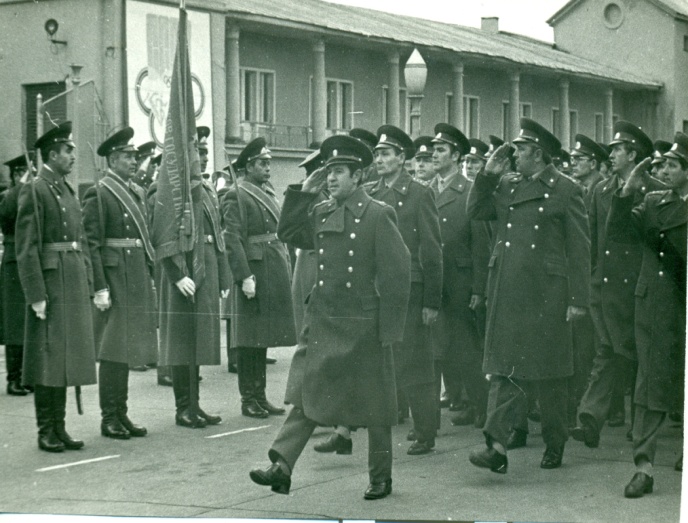 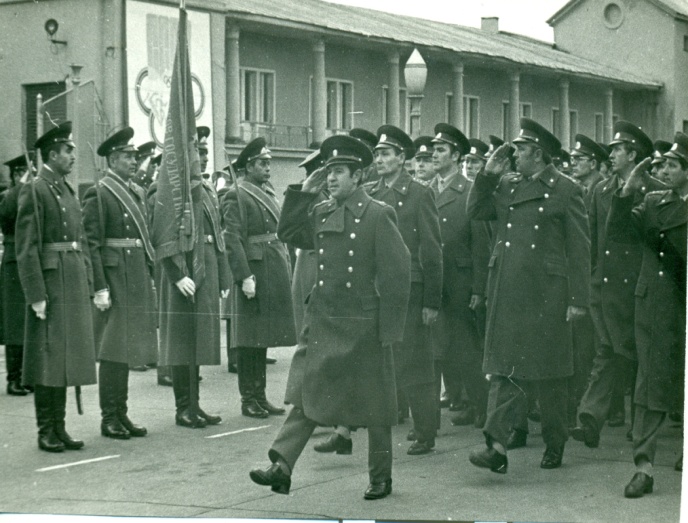 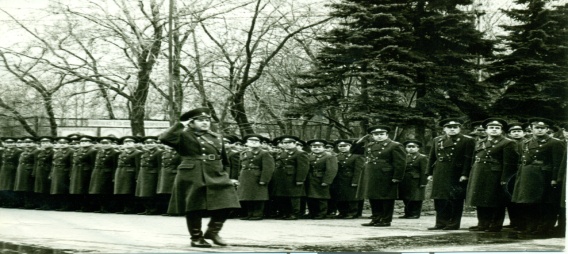 Памятная встреча с героем Советского Союза космонавтом Добровольским Г.Т.      1986г.
1979год. По просьбе руководства Афганистана советские войска с миротворческой целью направлены в дружественную страну.
Подосенов А.В. занимался подготовкой милиционеров Афганистана (царандоев), готовил руководящие кадры для обеспечения порядка в Афганистане. 
В газетах «Правда» и «Красная Звезда» написано об этой работе.
Неоценимая помощь Афганистану.
Служба в Афганистане
Подосенов А.В. – всегда на ответственных постах.
В жизни А.В.Подосенова всегда был надежный тыл. Письма дочери Алены в Афганистан
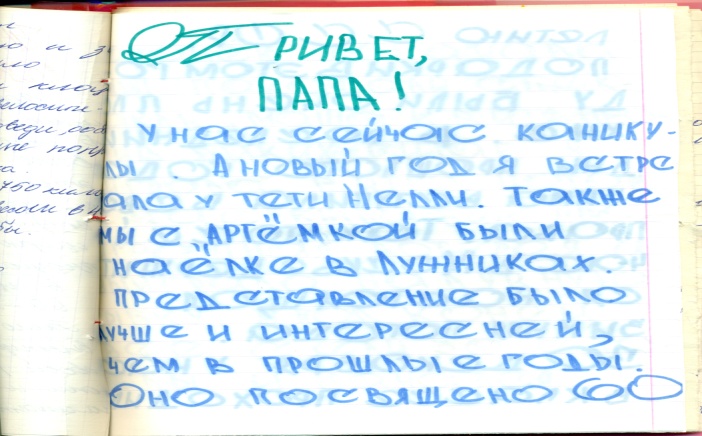 Сколько нам предстоит быть в разлуке  
 мы не знаем, гадать не умеем. 
 Не тяните гадалкам вы руки, 
 ведь любовь всего в мире сильнее.
Преподавание в Академии МВД. Подготовка руководящих кадров.
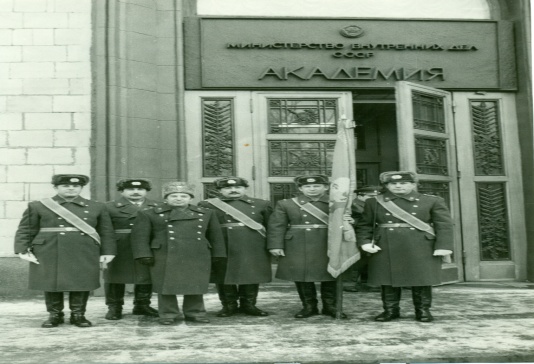 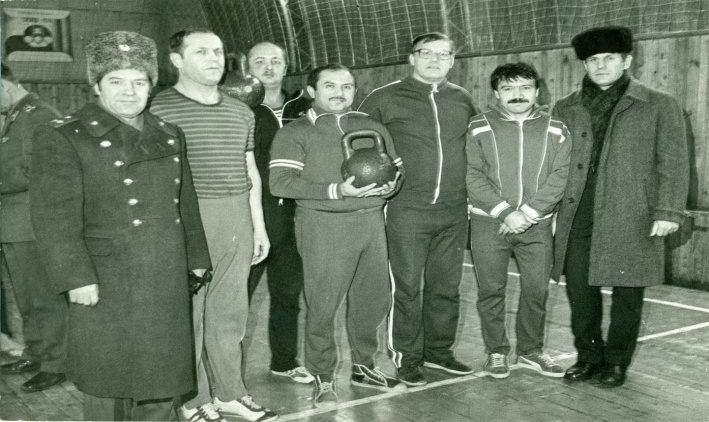 Боевые друзья вы мои,
 Наши годы бегут, ну и пусть,
 Но в глазах не погаснут огни,
 И вы в них не увидите грусть.
Газета «Академические вести».    2009г.
В настоящее время Подосенов А.В. занимается общественной работой. Он является заместителем председателя Совета ветеранов МВД. Возглавляет секцию ветеранов-интернационалистов. 
	Руководит коллективом из 450человек. Занимает активную жизненную позицию.
	С 2005 года сотрудничает со школьным музеем боевой славы «Мы этой памяти верны», активно участвует в проведении мероприятий, посвящённых военно-патриотическому воспитанию подрастающего поколения.
Из журнала «Пока я помню – я живу»
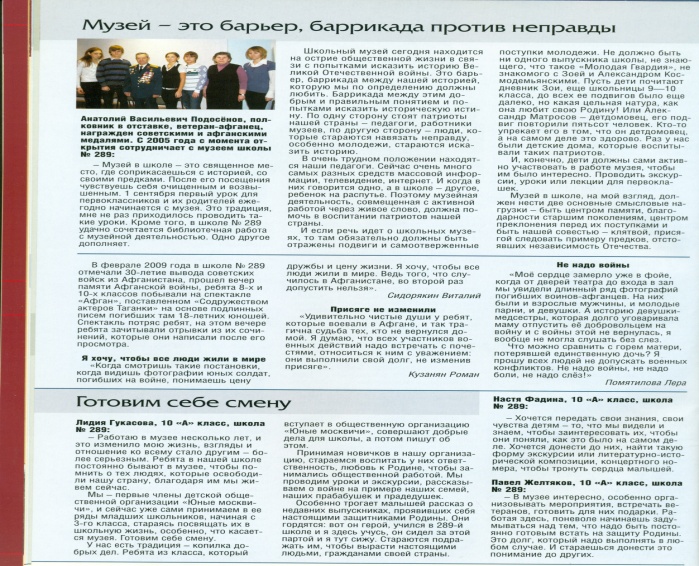 На вечере, посвященном  выводу войск из Афганистана.
Встреча с детьми в музее боевой славы
«Мы этой памяти верны»
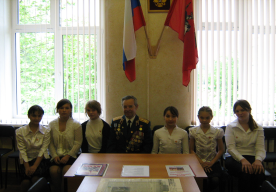 И откуда взялось столько силы
  Даже в самых слабейших из нас?..
 Что гадать!-- Был и есть у России
 Вечной прочности вечный запас.  
   (Ю. Друнина)